ДОБРО ДОШЛИ НА ФОРУМ ТЕАТАР
23.11.2011.
ПО УГЛЕДУ НА РАЗЛИЧИТЕ ПРОГРАМЕ КОЈИ СУ ИМАЛИ ЗА ЦИЉ СПРЕЧАВАЊЕ НАСИЉА А КОЈИ СУ БИЛИ ПРИМЕЊЕНИ У МНОГИМ ЕВРОПСКИМ  И ДРУГИМ ЗЕМЉАМА,УНИЦЕФ ЈЕ 2005.ГОДИНЕ ЗАЈЕДНО СА МНОГОБРОЈНИМ ПАРТНЕРИМА У СРБИЈИ ЗАПОЧЕО РЕАЛИЗАЦИЈУ ПРОГРАМА ШКОЛА БЕЗ НАСИЉА.
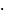 ПРОЈЕКАТ ШКОЛЕ БЕЗ НАСИЉА –КА СИГУРНОМ И ПОДСТИЦАЈНОМ ОКРУЖЕЊУ ЗА ДЕЦУ СЕ ЗАСНИВА НА НИЗУ АКЦИЈА И ПОСТУПАКА С ЦИЉЕМ ДА СЕ СМАЊИ НАСИЉЕ У ШКОЛИ.БУДУЋИ ДА СЕ РЕАЛИЗАЦИЈА ПРОЈЕКТА У ШКОЛИ ОСЛАЊА САМО НА АНГАЖОВАЊУ РЕСУРСА САМЕ ШКОЛЕ,ШКОЛА ТРЕБА ДА БУДЕ ПРОМОТЕР ПРОМЕНА И ОНА СНАГА КОЈА ЋЕ ЈЕ РЕАЛИЗОВАТИ.ОД ПОСЕБНЕ ВАЖНОСТИ ЈЕ ВРШЊАЧКА КОМПОНЕНТА ОДНОСНО РАД У ОКВИРУ ПРОЈЕКТА КОЈИМ СЕ ПОДСТИЧЕ РАЗВОЈ НЕНАСИЛНИХ ВРЕДНОСТИ МЕЂУ ДЕЦОМИ ПОДРЖАВА ИНИЦИЈАТИВА ДЕЦЕ ДА ШКОЛУ УЧИНЕ МАЊЕ НАСИЛНИМ МЕСТОМ.
У ОКВИРУ ВРШЊАЧКЕ КОМПОНЕНТЕ ПРОЈЕКТА ШКОЛЕ БЕЗ НАСИЉА –КА СИГУРНОМ И ПОДСТИЦАЈНОМ ОКРУЖЕЊУ ЗА ДЕЦУ,РЕАЛИЗУЈЕ СЕ И ПРОГРАМ ШКОЛСКОГ ФОРУМ ПОЗОРИШТА ЗА ШКОЛУ БЕЗ НАСИЉА КОЈИ КРОЗ ИНТЕРАКТИВНЕ ОБЛИКЕ БАЗИРАНЕ НА ДРАМСКИМ ФОРМАМА,ОД ИГАРА ДО ИНТЕР АКТИВНИХ ПРЕДСТАВА,ОСТВАРУЈЕ НА СПЕЦИФИЧАН НАЧИН ЗАЈЕДНИЧКЕ ЦИЉЕВЕ И ПРОЦЕС СПРОВОЂЕЊА АКТИВНОСТИ.
**
ФОРУМ ПОЗОРИШТЕ,КАО ПОЗОРИШТЕ ДРУШТВЕНЕ АКЦИЈЕ,ТРЕБА ОНЕ КОЈИ УЧЕСТВУЈУ У ЊЕГОВИМ АКТИВНОСТИМА ИЛИ ПРИСУСТВУЈУ ПРЕДСТАВАМА,ПОКРЕНУТИ И АКТИВИРАТИ КАКО БИ НЕПОСРЕДНО РАДИЛИ НА ПРЕВЛАДАВАЊУ ДРУШТВЕНИХ ПРИТИСАКА КОЈИ ИХ СЕ ТИЧУ.
У ФОРУМ ПОЗОРИШТУ СУ СВИ АКТИВНИ УЧЕСНИЦИ,И ОНИ НА ПОЗОРНИЦИ И ОНИ У ПУБЛИЦИ,ЈЕР КРОЗ ИГРУ УЛОГА И ИЗАБРАНЕ ПРОБЛЕМСКЕ СИТУАЦИЈЕ И СЦЕНЕ,ПРОРАЂУЈУ ПРОБЛЕМЕ КОЈИ ИХ СЕ ТИЧУ И КОЈИ ИХ ПРИТИСКАЈУ,ЗАЈЕДНО ПОКУШАВАЈУЋИ НАЋИ ПРИХВАТЉИВА РЕШЕЊА.
У НАШОЈ ШКОЛИ ФОРУМОМ СЕ БАВИМО ОДНЕДАВНО,ТАЧНИЈЕ ОД ФЕБРУАРА ОВЕ ГОДИНЕ КАДА СМО ПОЧЕЛИ СА ИГРИЦАМА НЕОПХОДНИМ ЗА ОВАКАВ РАД КАО ШТО СУ КОЛУМБИЈСКА ХИПНОЗА,ПРИТИСАК ЈЕДНИХ НА ДРУГЕ,СЕРИЈА ВЕЖБИ СА ОГЛЕДАЛИМА И ТАКО ДАЉЕ....
 ЗАТИМ СЛЕДЕ:
ЗАЛЕЂЕНЕ СЛИКЕ
РАЗМЕНА ПРИЧА
ИЗБОР ПРИЧЕ
РАД НА ЛИКОВИМА И ПОСТАВЉАЊЕ СЦЕНА
ПРВО ГЛЕДАЊЕ-ДЕФИНИСАЊЕ ПРОБЛЕМА
ДРУГО ГЛЕДАЊЕ-УЛАЗАК У ЛИКОВЕ
ТРЕЋЕ ГЛЕДАЊЕ-ИНТЕРВЕНЦИЈЕ
ЗАКЉУЧАК И РАЗГОВОР
ГЛАВНИ КОРАЦИ ФОРУМ ТЕАТРА СУ:
ПРВИ ДЕО:УЧЕНИЦИ ПРОЛАЗЕ НИЗ ДРАМСКИХ И ГАРА И ВЕЖБИ СА ЦИЉЕМ ДА СЕ СТВОРИ КОМПАКТНА И СЛОЖНА  ГРУПА.
ДРУГИ ДЕО:ПРОЛАЗИ СЕ ТЕХНИКА ПОЗОРИШТА СЛИКА,ВРЛО КРЕАТИВАН ДЕО ГДЕ УЧЕНИЦИ СВОЈИМ ТЕЛИМА ПРИКАЗУЈУ ДОГАЂАЈЕ И ОДНОСЕ,ИЗРАЖАВАЈУ СВОЈА СТАЊА И СТАВОВЕ,И БАВЕ СЕ ЊИХОВОМ АНАЛИЗОМ.
ТРЕЋИ ДЕО:СЛЕДИ ПРИПРЕМА ФОРУМ СЦЕНА
ЧЕТВРТИ ДЕО:ИЗБОР ФОРУМ СЦЕНА.УГЛАВНОМ СЕ ИЗАБЕРУ ДВЕ ИЛИ ТРИ СЦЕНЕ СА РАЗЛИЧИТИМ ТЕМАМА.
ЗАТИМ СЛЕДИ  ЈАВНО ИЗВОЂЕЊЕ ,КОМЕ ЋЕТЕ УПРАВО ПРИСУСТВОВАТИ.
УЧЕСНИЦИ ФОРУМ ПРЕДСТАВЕ СУ:УЧЕНИЦИ ОДЕЉЕЊА СЕДМОГ ЧЕТИРИ СА СВОЈИМ НАСТАВНИЦАМА,ЈАСМИНОМ БОЂАНАЦ ДУДИЋ И ИВАНОМ РАДОВИЋ